Numerical Analysis forMaterialsHW#4
이기훈
주어진 Gibbs energy 식을 이용하여 Ge-Si 2원계 상태도를 계산으로 완성하시오.
Background
* Chemical equilibrium: 각각의 성분에 대해 Chemical potential이 같아야 한다.
주어진 Gibbs energy 식을 이용하여 Ge-Si 2원계 상태도를 계산으로 완성하시오.
전체 알고리즘
X_L, X_S 초기값 입력
Newton’s Method Function call
Write file
주어진 Gibbs energy 식을 이용하여 Ge-Si 2원계 상태도를 계산으로 완성하시오.
1st Try
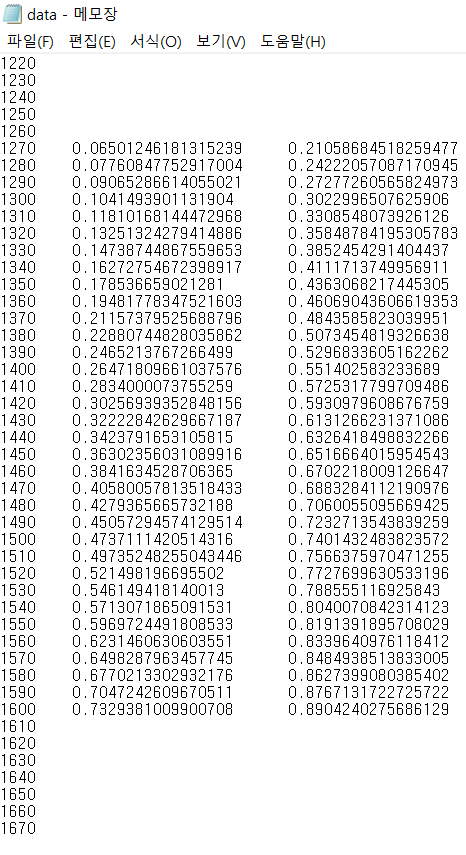 Dot: my data
Line: Professor’s data
주어진 Gibbs energy 식을 이용하여 Ge-Si 2원계 상태도를 계산으로 완성하시오.
2nd Try (Error값 조절)
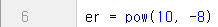 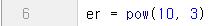 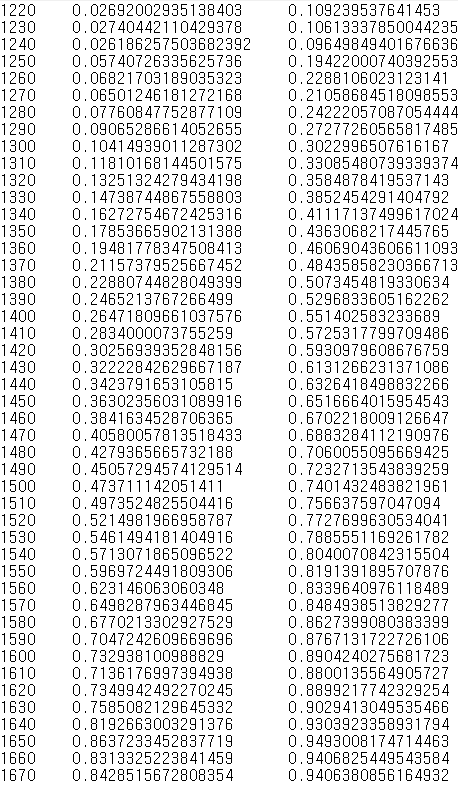 Dot: my data
Line: Professor’s data
주어진 Gibbs energy 식을 이용하여 Ge-Si 2원계 상태도를 계산으로 완성하시오.
3rd Try (시행 횟수에 따른 i값 조절)
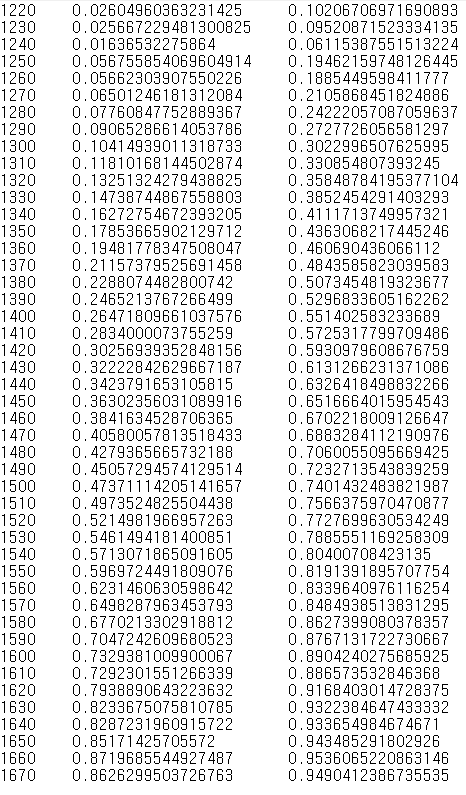 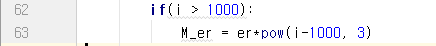 Dot: my data
Line: Professor’s data